Theory discussion session summary
(mostly mesons)


J.R.Peláez
U. Complutense, Madrid
S. Eidelman
DRAMMATIC AND LONG AWAITED CHANGE  ON “sigma” RESONANCE !!
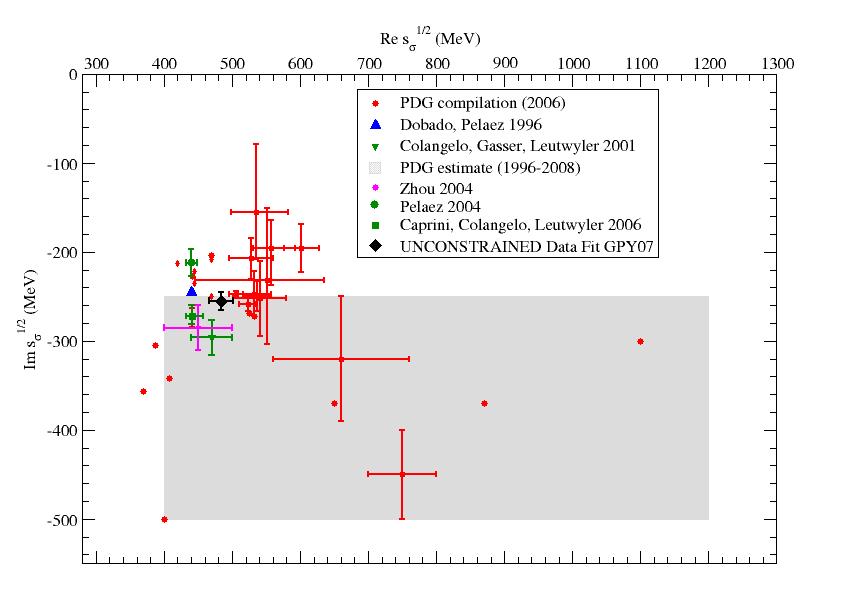 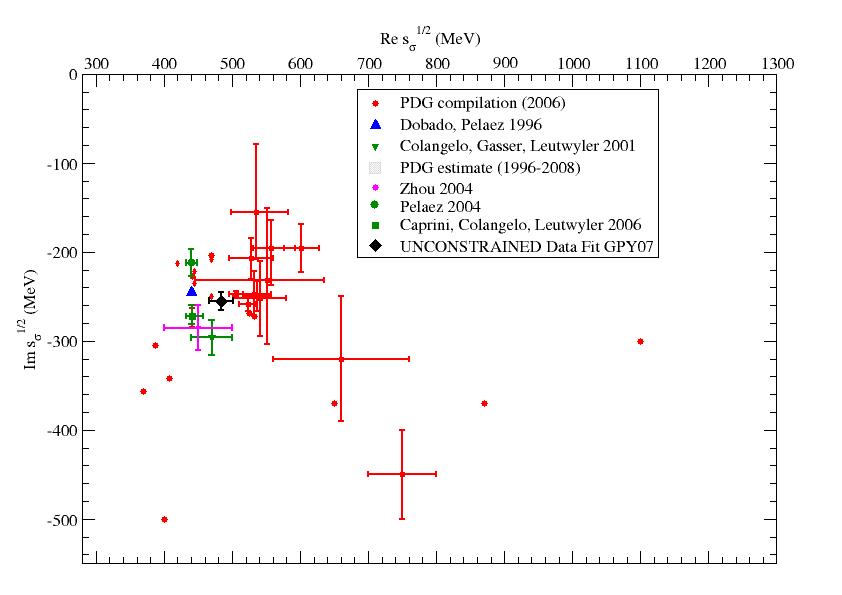 Is  f0(500) or “sigma”
 in PDG 2012
M=400-1200 MeV
Γ=500-1000 MeV
M=400-550 MeV
Γ=400-700 MeV
The f0(600) or “sigma”
 in PDG 1996-2010
M=400-1200 MeV
Γ=500-1000 MeV
And minor correction for the f0(980) mass & more conservative uncertainties
On the use of BW and other stuff
You can use whatever you want to fit your data….
But my kids can also draw a perfect line interpolating all your data without learning anything about Physics.
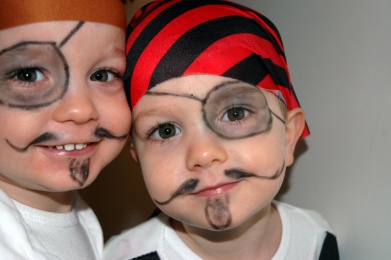 And their χ2 , will be better than yours…!
More seriously… see M. Williams talk
BUT: If you want to extract POLES or RESONANCE properties you need the correct analytic structure, unitarity, etc… otherwise it might be easily VERY WRONG
Use of dispersive approaches eliminates model dependence
Also in PDG 2012
This actually corresponds to the red points in this transparency from S. Edelman
B. Mousssallam
S. Schneider
E. Klempt
A. Polosa
Items for further discussion
Adam/Fox: Use of Regge theory/duality for sum rules and checks
		                                            (FESR, for instance)
For Simon: What would be needed to get the Kappa as 
                      “well established” in the PDG
For Simon/Bachir: What do you expect from ϒϒ->ππ
For Klempt/Polosa: Klempt Claimed that 4q states need 
                                      qqbar seed, but not discussed by Polosa.
D. Bugg: Suggests providing simple but “correct” parametrizations
Krewald: Need for systematic uncertainties on theoretical side too
On the use of BW and other stuff
Thus, if you insist in using whatever you want to fit your data….
It might be useful to make it public and available  for others because you want to parametrize the data somehow so that anybody can use it, compare to it, etc…
Fine… but.
REFRAIN from making Physical or POLE interpretations unless you are sure your parametrizations make sense in the complex plane (analyticity), are unitary, etc…
Not every bump is a resonance 
and
not every resonance is a bump
Moorhause 60s

From S. Krewald’s talk
Let’s reinforce the interaction between
theoreticians and experimentalists